Mott Run Time Estimates
DAQ rate < 5,000 Hz
Beam current < 50 µA
Target thickness extrapolation from Steigerwald is included
Dump events: 25 Hz/µA per detector
Beam polarization: 85%
Statistical error (dp/p): 0.5%
Target Thickness Extrapolation
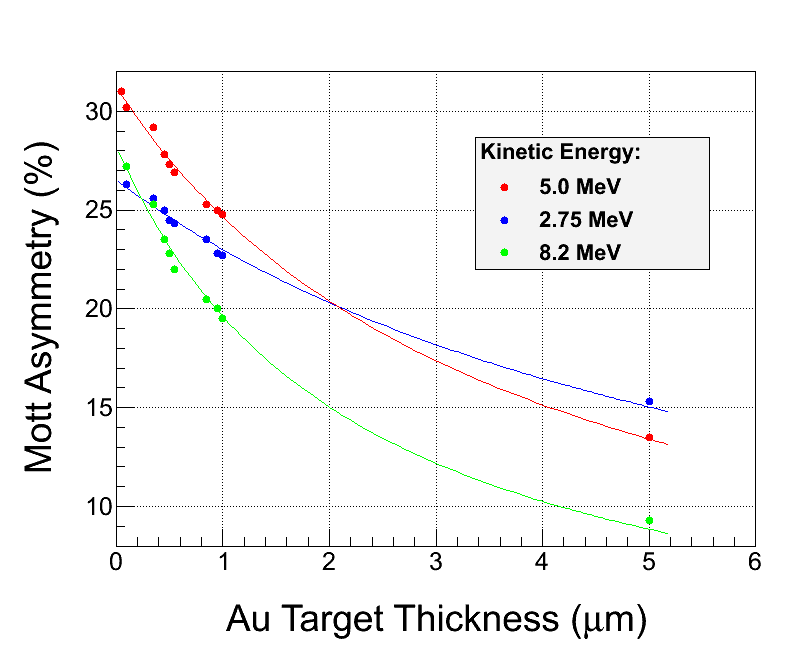 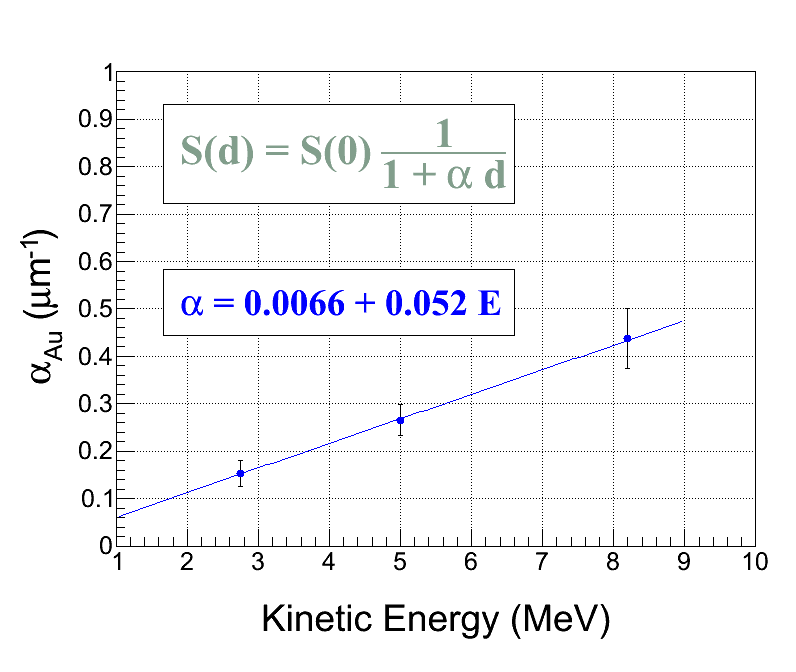 Au Target
Au Target - 3.0 MeV
Au Target - 5.0 MeV
Au Target - 8.0 MeV
Ag Target - 5.0 MeV
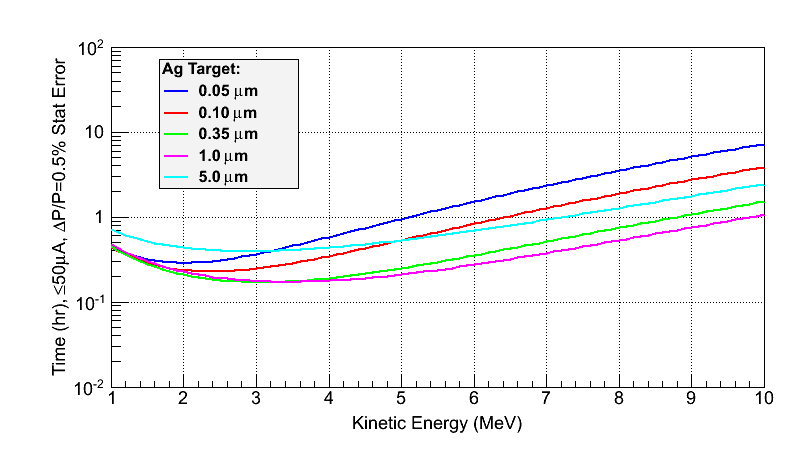 Cu Target - 5.0 MeV
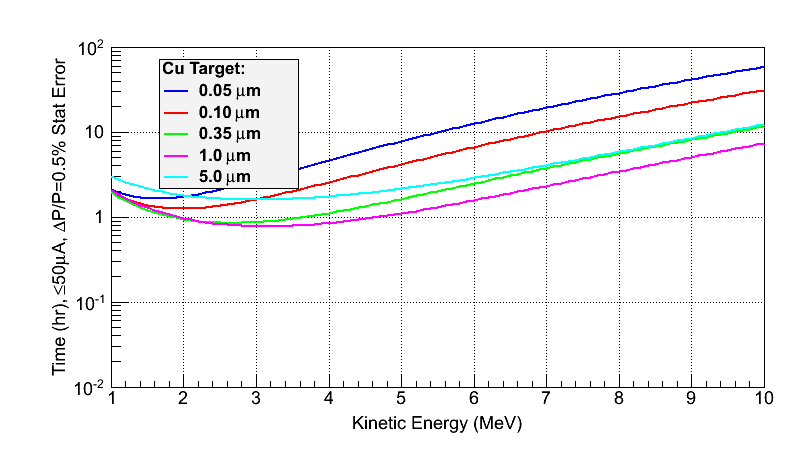 Fall 2013 Gold Plan
Au Target
Beam current < 2 µA
Au Target - 3.0 MeV
Au Target - 5.0 MeV
Au Target - 8.0 MeV